Презентація на тему:  «Музикотерапія з дітьми»
Лекція 6
“Музика, як будь-яке мистецтво,допомагає дітям пізнавати світ, виховує дітей”                             Дмитро Кабалевський
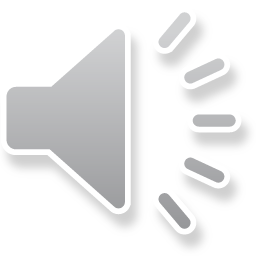 Музикотерапія - це метод, що використовує музику в якості засобу корекції емоційних відхилень, страхів, рухових і мовних розладів, відхилень у поведінці, при комунікативних труднощів, а також для лікування різних соматичних і психосоматичних захворювань.
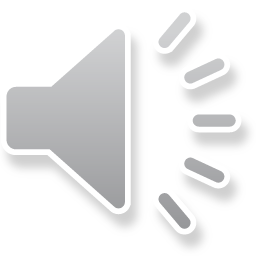 Музикотерапія є одним із перспективних напрямків оздоровчої роботи з дітьми дошкільного віку.
Її використання дає змогу:
 Зміцнити психофізичне здоров’ я дітей 
Корегувати поведінку дітей,зокрема,гіперактивних та неконтактних 
Активізувати у дітей емоційну чуйність
 Розвивати у дітей комунікативні,соціальні навички тощо. 
Перспективність використання музикотерапії у роботі з дошкільниками полягає ще й у тому,що кожен вид діяльності,який використовується на музичному занятті,містить у собі терапевтичний компонент.
Форми музикотерапії
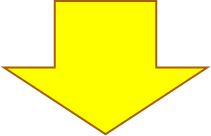 Активна (танцетерапія) 
Суть танцетерапії полягає в тому, щоб за допомогою танцювальної імпровізації висловити свій настрій, стан.
Пассивна (слухання різностильової музики)
Суть пасивної музикотерапії - навчити дітей розрізняти різні почуття і настрій прослуханої музики.
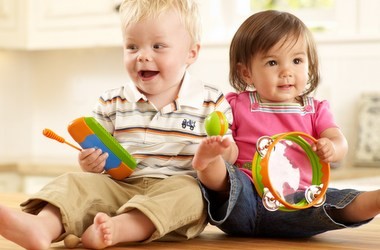 Прийоми та форми музикотерапевтичної роботи, кожна з яких є для дітей простою й зрозумілою, зокрема:
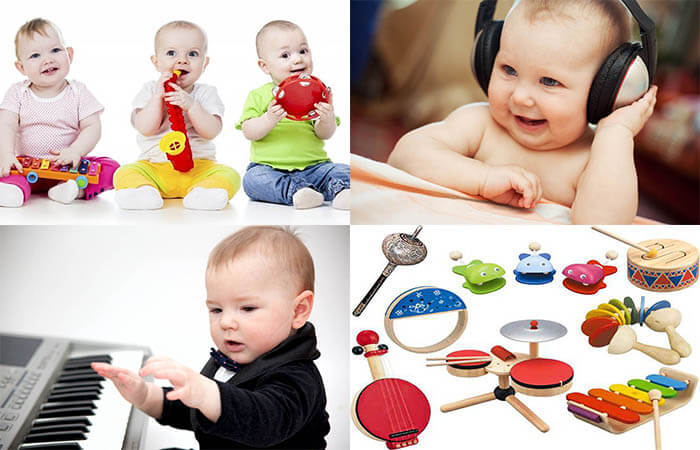 ритмомовленнєва гра; 
запис звуків природи; 
пластична імпровізація;
 вправа на регуляцію м’ язового тонусу; 
спів; 
пальчикова гра; 
релаксаційна вправа.
Ритмомовленнєві вправи
Ритмомовленнєві вправи дають музичному керівнику змогу: розвивати у дітей відчуття ритму та темпу; виховувати у дітей чітку дикцію та виразне мовлення 
Ефективність ритмомовленнєвих вправ збільшується завдяки використання рухів,які полегшують для дітей вимовляння складного тексту, роблять його більш ефективним.
Слухання звуків природи
Слухання будь-яких природних звуків розвиває у дітей увагу та уяву, а також заспокоює та врівноважує їх.
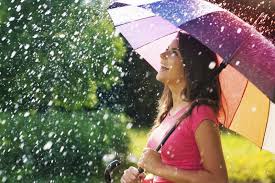 Пластична імпровізація
Пластична імпровізація – це засіб підштовхнути дітей до вільного, невимушеного вираження у рухах своїх вражень від музики та емоційної реакції на неї. Спільна пластична імпровізація поліпшує здатність дітей до взаєморозуміння та взаємної підтримки.
Вправи на регуляцію м ‘язового тонусу
Вправи на регуляцію м ‘язового тонусу спрямовані на тренування у дітей навичок довільно напружувати й розслабляти певні групи м’ язів. 
При використанні на занятті таких вправ у дітей поступово поліпшується здатність керувати власним тілом, зберігати рівновагу й координувати свої рухи.
Спів (вокалотерапія)
Спів (вокалотерапія) справляє значний терапевтичний вплив на дитячий організм, адже під час співу відбувається: акустичний масаж внутрішніх органів; стимуляція мозкової діяльності; стабілізація нервової системи. 
Нижньореберне діафрагматичне дихання, яке використовують під час співу - це справжня гімнастика для дихального апарату. Таке дихання: підвищує опірність організму до застуд; сприяє профілактиці бронхіально-легеневих та інших захворювань.
Пальчикові ігри
Під час пальчикових ігор діти розвивають дрібну моторику, а це надзвичайно позитивно впливає на розвиток уваги, мислення, мовлення, координації. Кумедні маніпуляції з власними пальчиками й долоньками є завжди цікавими і захопливими для дітей.
Релаксаційні вправи
Діти зазвичай активні і невгамовні, і дуже важливо навчити їх довільно розслаблятися. Слухання спеціально підібраної музики допомагає дітям: відволікатися від надмірного та емоційного збудження; зосередитися на внутрішніх відчуттях; фізично розслабитися. 
Регулярне виконання релаксаційних вправ робить дітей спокійними та врівноваженими. Виховує у них навички емоційної саморегуляції. Особливо корисною для релаксаційних вправ є класична музика у темпі 60 ударів за хвилину.
ВПЛИВ ЗВУЧАННЯ МУЗИЧНИХ ІНСТРУМЕНТІВ НА ЛІКУВАННЯ І ПРОФІЛАКТИКУ ЗАХВОРЮВАНЬ
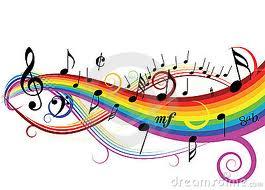 Варіантами музики для ранкового прийому можуть бути і наступні твори:
1. «Ранок» (музика Гріга з сюїти «Пер Гюнт») .
2. Музичні композиції (оркестр Поля Моріа)
3. Обробки для російського народного оркестру («Бариня», «Камаринская», «Калинка»)
4. Сен-Санс «Карнавал тварин» (симфонічний оркестр)
Денний сон може супроводжуватися такими музичними творами:
1. Соло фортепіано (Клейдерман і симфонічний оркестр) .
2. «Пори року» Чайковського П. І..
3. Бетховен, соната № 14 «Місячна».
4. Бах - Гуно «Аве Марія».
Музика для вечірнього часу сприяє зняттю накопиченої втоми, стресових ситуацій за день. Вона заспокоює, розслаблює, нормалізує кров'яний тиск і роботу нервової системи дитячого організму. Для цього можна використовувати такі мелодії:
2. Мендельсон «Концерт для скрипки з оркестром».
3 Бах «Органні твір».
5. Вівальді «Пори року».
6. «Голоси природи».
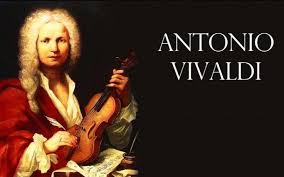 Музикотерапія  сприяє активізації пізнавальної й розумової діяльності.Діти багато про що дізнаються, уважно слухаючи музику. Але найголовніше — це “школа почуттів”, що формується завдяки особливій властивості музики — викликати співпереживання слухачів.
Дякую за увагу!
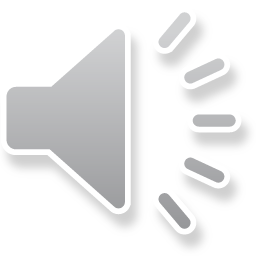